عنوان پروژه (B Titr 40)

نام و نام خانوادگی دانشجو (گرایش دانشجو)
نام و نام خانوادگی دانشجو (گرایش دانشجو)
استاد راهنما: نام و نام و نام خانوادگی استاد راهنما

ماه و سال اتمام پروژه
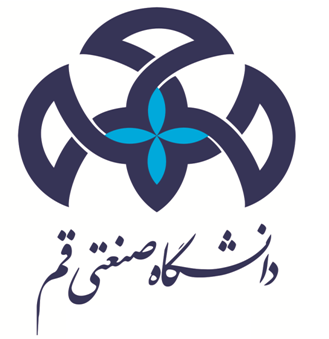 دانشکده برق و کامپیوتر
نتایج و تحلیل
مبانی نظری یا روش تحقیق
مقدمه
متن و عكس مورد نظر را اينجا اضافه كنيد
متن و عكس مورد نظر را اينجا اضافه كنيد
چکیده (حداکثر 120 کلمه)
به‌منظور يكسان‌سازي مجموعه لازم است كه همة پروژه ها پوستری با طرحي يكسان و كاملاً هماهنگ تهيه و تايپ شوند. (رنگ‌بندی، جانمایی مطالب، تک یا دو ستونه بودن و اندازه ستون‌های چپ و راست و نوع محتوای آن‌ها طبق سلیقه نگارنده مقاله است). اين راهنما به نويسندگان كمك مي‌كند تا پروژه خود را با طرح مورد قبول گردهمايي تهيه نمايند. توجه شود كه فرمت ظاهري اين راهنما و نگارش آن منطبق بر دستورالعمل مورد قبول گردهمايي است. 
اندازه پوستر باید 458 در 648 میلی متر و به صورت عمودي باشد. ضروری است عنوان و لوگوی دانشگاه بالای پوستر حفظ شود و تغییر نکند. سایر زیباسازی ها در متن به شرط رعایت ساختار پیشنهادی زیر آزاد است. 
براي ساخت پوستر، فقط از نرم افزار مايكروسافت پاورپوینت نسخة 2003 به بعد استفاده كنيد. عنوان همة بخش‌ها با قلم B Titr و اندازه pt. 40 پررنگ و عنوان زيربخش‌ها با قلم B Titr و اندازه 30 پررنگ تايپ شود. عنوان هر بخش يا زيربخش، با يك خط خالي فاصله از انتهاي متن بخش قبلي تايپ و شماره‌گذاري شود. خط اول همة پاراگراف‌ها بايد داراي تورفتگي به اندازة cm 1باشد. برای کلیه متون از حالت پاراگراف از راست (متن از راست به چپ)- حالت Justify- و براي تدوين بخشهای لاتين نيز بايستي کليه موارد مندرج در اين دستورالعمل رعايت شود و برای نگارش بخش های لاتین بايد از قلم Times New Roman  با اندازه فونت دو شماره کمتر از حالت فارسي استفاده شود.
اطلاعات (در صورت وجود)
منابع
متن و عكس مورد نظر را اينجا اضافه كنيد
متن و عكس مورد نظر را اينجا اضافه كنيد
سوال و هدف تحقیق
متن و عكس مورد نظر را اينجا اضافه كنيد